73*. Кривые, заданные параметрическими уравнениями
[Speaker Notes: В режиме слайдов ответы появляются после кликанья мышкой]
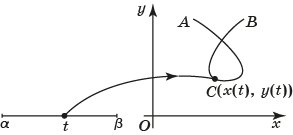 Кривая на плоскости, описываемая точкой, координаты которой удовлетворяют этим уравнениям при изменении параметра t, называется параметрически заданной кривой на плоскости. 
	Сами уравнения называются параметрическими уравнениями.
[Speaker Notes: В режиме слайдов ответы появляются после кликанья мышкой]
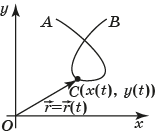 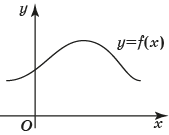 [Speaker Notes: В режиме слайдов ответы появляются после кликанья мышкой]
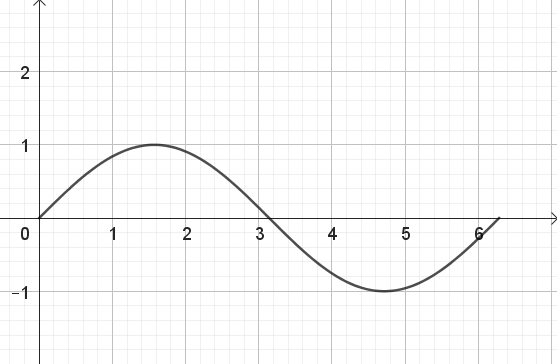 [Speaker Notes: В режиме слайдов ответы появляются после кликанья мышкой]
Окружность
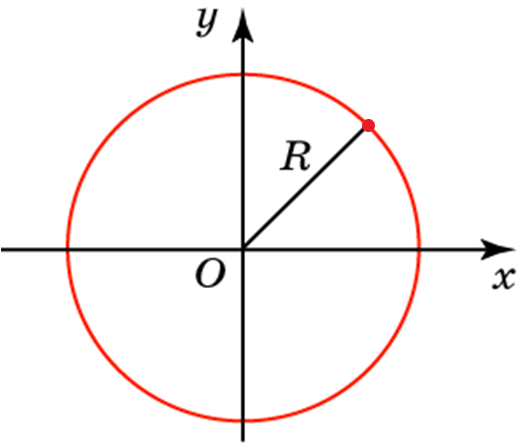 При изменении параметра t от 0 до 2π точка, двигаясь по окружности, делает один оборот против часовой стрелки, начиная и заканчивая в точке с координатами (R, 0). При дальнейшем увеличении параметра t точка будет многократно проходить по окружности в направлении против часовой стрелки.
[Speaker Notes: В режиме слайдов ответы появляются после кликанья мышкой]
Для моделирования движения точки по единичной окружности в компьютерной программе GeoGebra нужно:
	1) создать ползунок t, изменяющийся от 0 до 2Pi, и поставить шаг, например, 0.1;
	2) в строке «Ввод» написать: C=(cos(t),sin(t)) нажать «Enter»;
	3) в свойствах точки С выбрать опцию «Оставлять след»;
	4) в свойствах ползунка выбрать опцию «Анимировать».
	В результате на экране точка C будет двигаться по окружности с центром O(0, 0) и радиусом 1 и оставлять след.
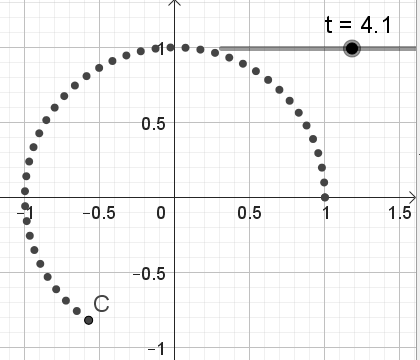 [Speaker Notes: В режиме слайдов ответы появляются после кликанья мышкой]
Прямая
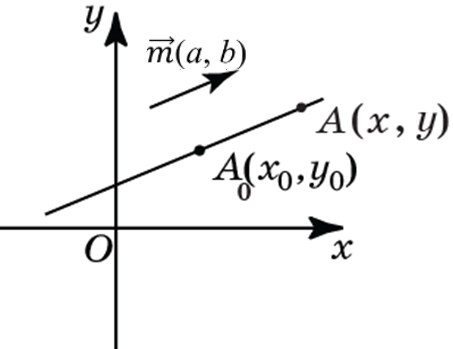 [Speaker Notes: В режиме слайдов ответы появляются после кликанья мышкой]
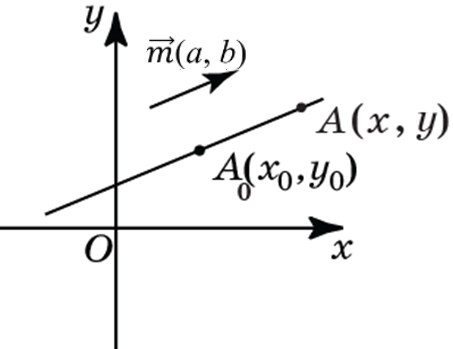 [Speaker Notes: В режиме слайдов ответы появляются после кликанья мышкой]
Упражнение 1
Напишите параметрические уравнения окружности с центром в точке P(x0, y0) и радиусом R.
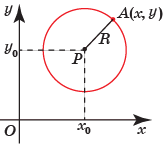 [Speaker Notes: В режиме слайдов ответы появляются после кликанья мышкой]
Упражнение 2
В компьютерной программе GeoGebra получите окружность с центром в точке P(1, 2) и радиусом 3, задав её параметрическими уравнениями.
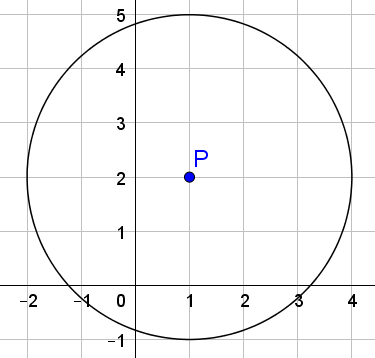 [Speaker Notes: В режиме слайдов ответы появляются после кликанья мышкой]
Упражнение 3
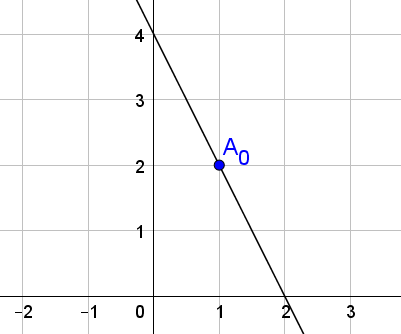 [Speaker Notes: В режиме слайдов ответы появляются после кликанья мышкой]
Упражнение 4
Напишите параметрические уравнения прямой, проходящей через точки A1(x1, y1), A2(x2, y2).
[Speaker Notes: В режиме слайдов ответы появляются после кликанья мышкой]
Упражнение 5
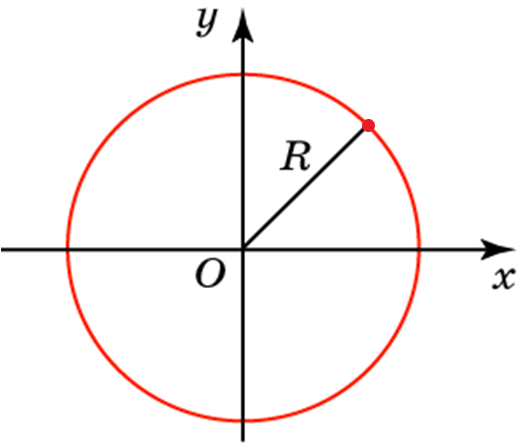 Ответ. Окружность.
[Speaker Notes: В режиме слайдов ответы появляются после кликанья мышкой]
Упражнение 6
Ответ. Движение происходит в два раза быстрее.
[Speaker Notes: В режиме слайдов ответы появляются после кликанья мышкой]
Упражнение 7
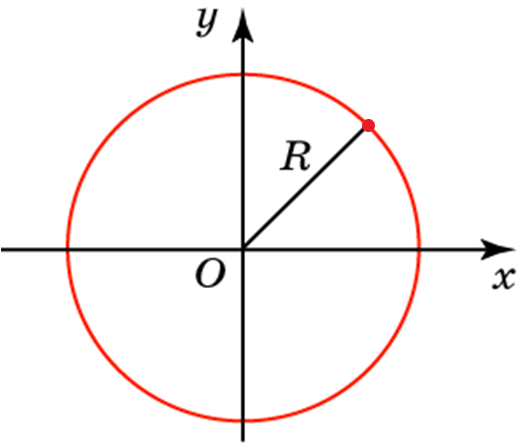 Ответ. Окружность.
[Speaker Notes: В режиме слайдов ответы появляются после кликанья мышкой]
Упражнение 8
Ответ. Движение происходит в другую сторону.
[Speaker Notes: В режиме слайдов ответы появляются после кликанья мышкой]
Упражнение 9
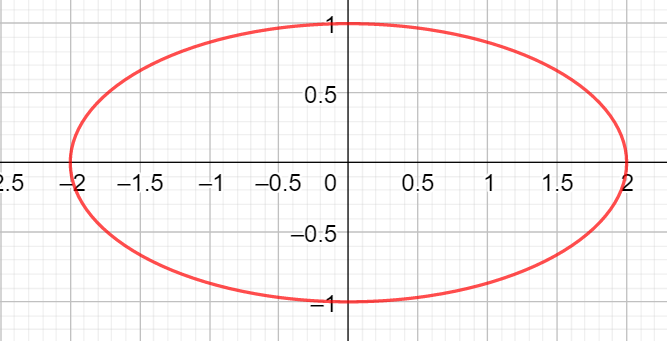 [Speaker Notes: В режиме слайдов ответы появляются после кликанья мышкой]
Упражнение 10
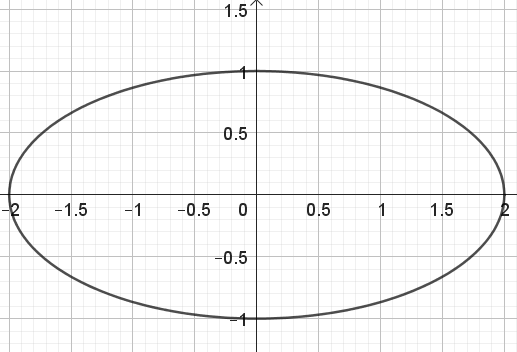 Ответ.
[Speaker Notes: В режиме слайдов ответы появляются после кликанья мышкой]
Упражнение 10
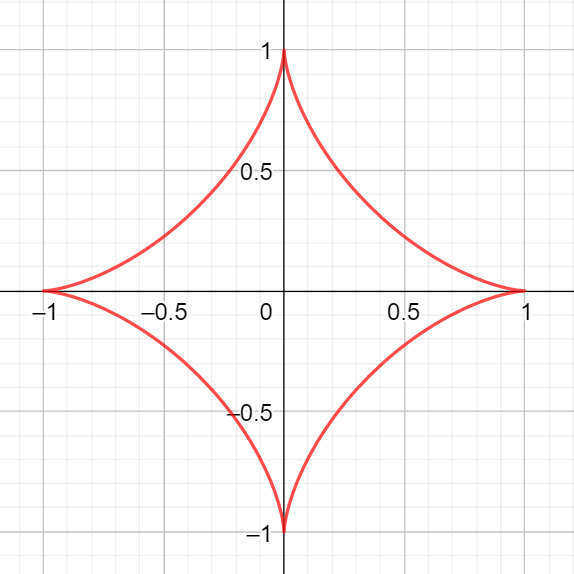 Ответ. Астроида.
[Speaker Notes: В режиме слайдов ответы появляются после кликанья мышкой]
Циклоида
Найдем параметрические уравнения циклоиды. Предположим, что единичная окружность прокатилась по оси абсцисс от начала координат O до некоторой точки P. При этом точка, закреплённая на окружности, из начала координат переместилась в точку А. Поскольку дуга АР окружности при этом прокатилась по отрезку OР, то их длины равны, т. е. АР = OР = t.
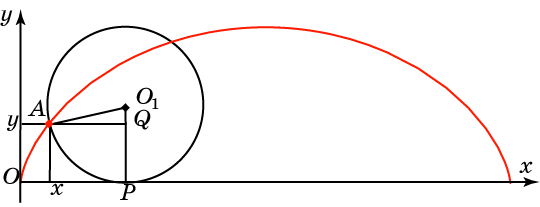 [Speaker Notes: В режиме слайдов ответы появляются после кликанья мышкой]
Для получения циклоиды в программе GeoGebra нужно cделать следующее.
	1. В строке «Ввод» набрать: d=1 и нажать “Enter”.
	2. В строке «Ввод» набрать: Кривая(t-dsin(t), 1-dcos(t),t,0,2Pi) и нажать “Enter”.
	В результате на экране будет график циклоиды.
	Задавая другие значения d, можно получить укороченную или удлиненную циклоиду.
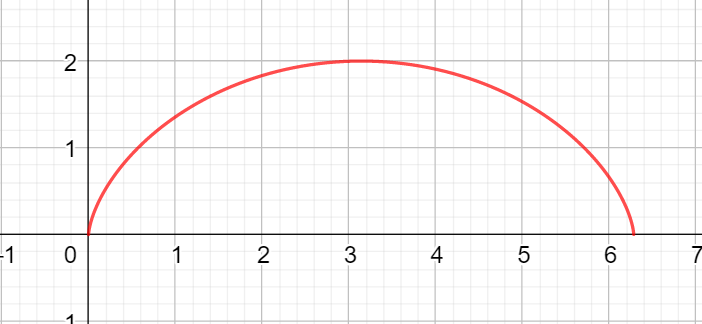 [Speaker Notes: В режиме слайдов ответы появляются после кликанья мышкой]
Для получения циклоиды, как траектории движения точки, нужно cделать следующее.
	1. Создать ползунок a, изменяющийся от 0 до 2Pi.
	2. Построить окружность с центром (a, 1) и радиусом 1.
	2. Отметить на ней точку с координатами (a-sin(a), 1-cos(a)) и соединить её отрезком с центром окружности.
	3. В строке «Ввод» набрать: Кривая(t-sin(t),1-cos(t),t,0,a) и нажать “Enter”.
	4. Включить анимацию.
	В результате окружность будет катиться по прямой, а отмеченная точка будет описывать циклоиду.
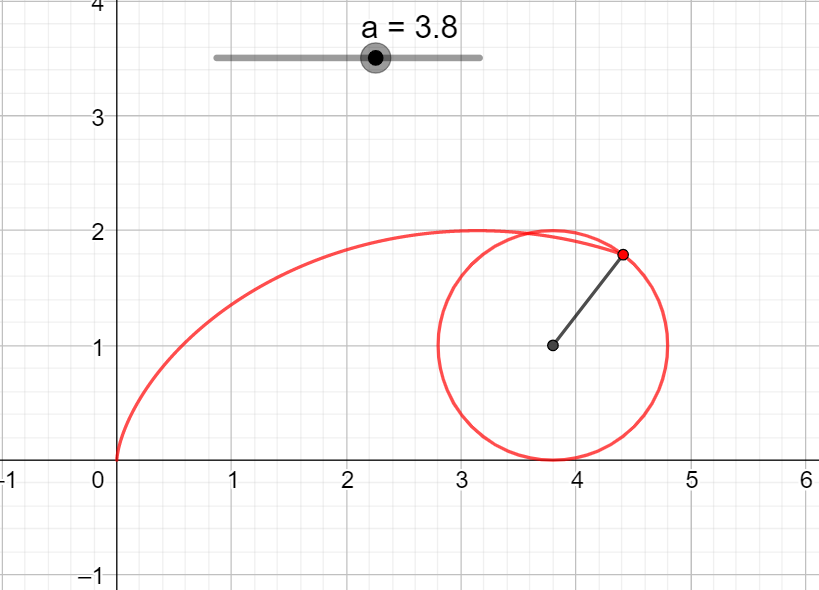 [Speaker Notes: В режиме слайдов ответы появляются после кликанья мышкой]
Трохоида
Трохоида – траектория движения точки, закрепленной на радиусе окружности, или его продолжении, когда эта окружность катится по прямой.
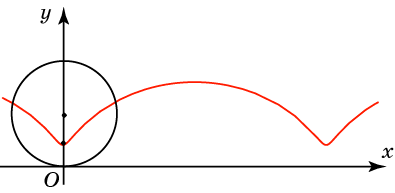 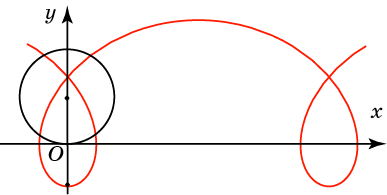 Если расстояние d от точки до центра окружности меньше 1, то кривая называется укороченной циклоидой. 
	Если d > 1, то кривая называется удлиненной циклоидой.
[Speaker Notes: В режиме слайдов ответы появляются после кликанья мышкой]
Упражнение 11
Найдите параметрические уравнения трохоиды.
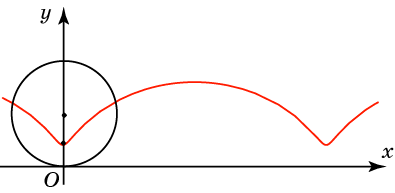 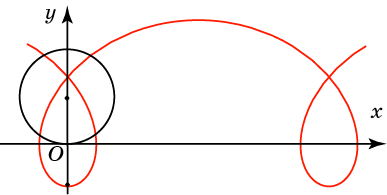 [Speaker Notes: В режиме слайдов ответы появляются после кликанья мышкой]
Упражнение 12
В компьютерной программе GeoGebra получите укороченную циклоиду для случая, когда d = 0,5.
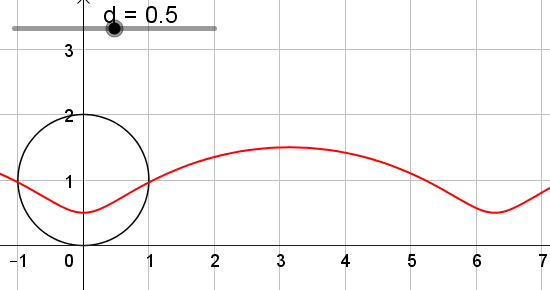 Ответ.
[Speaker Notes: В режиме слайдов ответы появляются после кликанья мышкой]
Упражнение 13
В компьютерной программе GeoGebra получите удлинённую циклоиду для случая, когда d = 1,5.
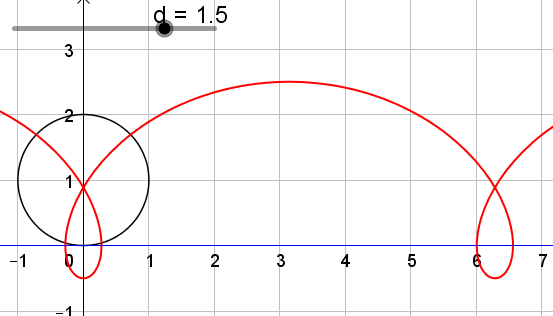 Ответ.
[Speaker Notes: В режиме слайдов ответы появляются после кликанья мышкой]
Рассмотрим эпициклоиду – траекторию движения точки, закреплённой на окружности, катящейся с внешней стороны по другой окружности.
Пусть центр O неподвижной единичной окружности  является началом координат и точка A(1, 0) соответствует начальному моменту времени. Предположим, что катящаяся с внешней стороны окружность радиусом r, повернулась на угол, равный t. При этом точка A переместилась в точку A1(x,y). Из равенства длин дуг AB и A1B следует, что угол AOB равен rt.
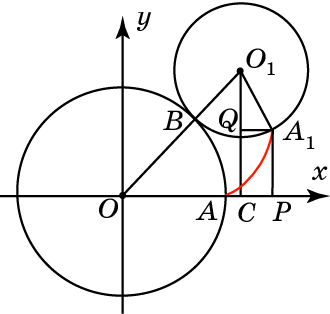 [Speaker Notes: В режиме слайдов ответы появляются после кликанья мышкой]
Для получения кардиоиды, как траектории движения точки, нужно cделать следующее.
1. Построить окружность с центром (0, 0) и радиусом 1.
2. Создать ползунок a, изменяющийся от 0 до 2Pi.
3. В строке «Ввод» набрать: r=1 и нажать “Enter”.
4. Построить окружность с центром ((1+r)cos(ra), (1+r)sin(ra)) и радиусом r.
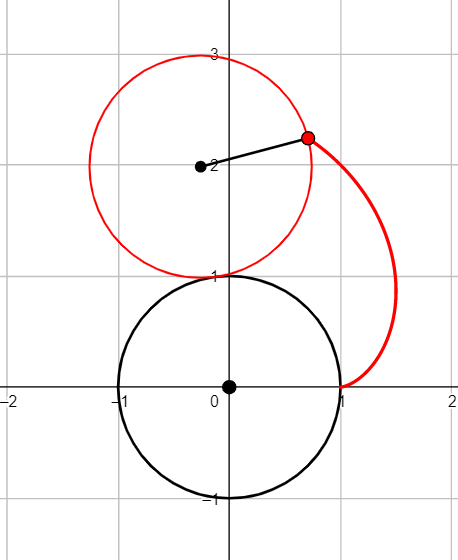 5. Отметить на ней точку с координатами ((1+r)cos(ra)-rcos(a+ra), (1+r)sin(ra)-rsin(a+ra) и соединить её отрезком с центром окружности.
3. В строке «Ввод» набрать: Кривая((1+r)cos(rt)-rcos(t+rt), (1+r)sin(rt)-rsin(t+rt),t,0,a) и нажать “Enter”.
4. Включить анимацию.
В результате окружность будет катиться по прямой, а отмеченная точка будет описывать циклоиду.
[Speaker Notes: В режиме слайдов ответы появляются после кликанья мышкой]
Упражнение 14
В компьютерной программе GeoGebra получите эпициклоиду, для которой r = 1. Что это за кривая?
Решение. В программе GeoGebra нужно cделать следующее.
	1. Построить окружность с центром (0, 0) и радиусом 1.
	2. В строке «Ввод» набрать: 
Кривая(2cos(t)-cos(2t), 2sin(t)-sin(2t),t,0,2Pi) и нажать “Enter”.
	В результате на экране будет искомая кривая. Это – кардиоида.
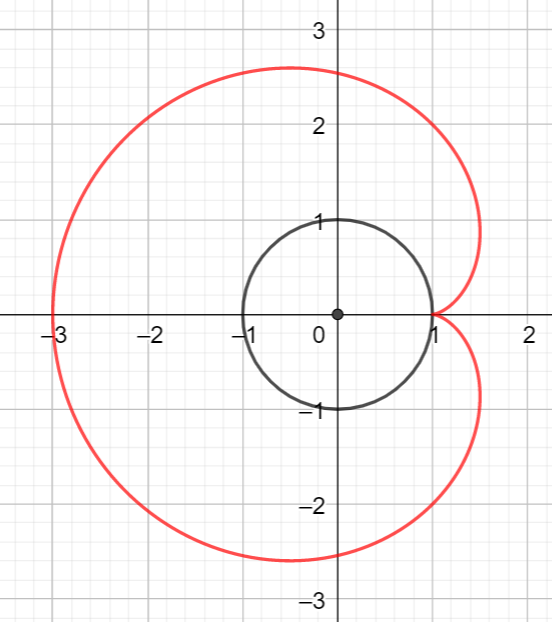 [Speaker Notes: В режиме слайдов ответы появляются после кликанья мышкой]
Упражнение 15
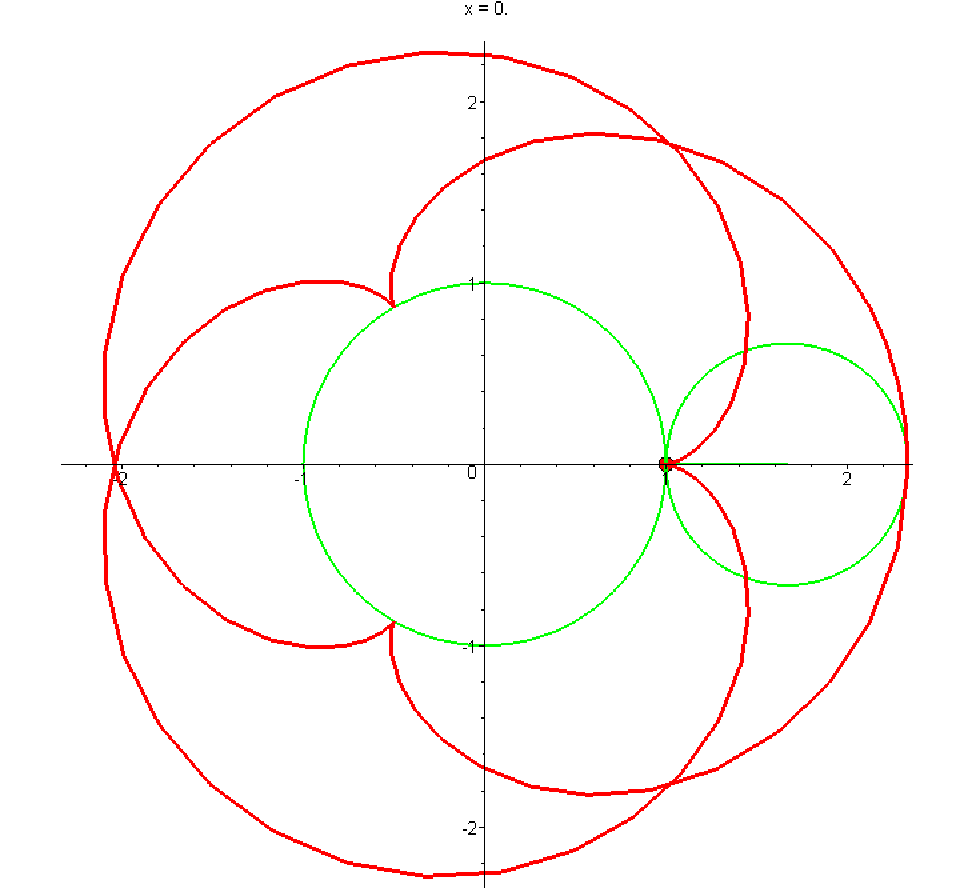 Ответ.
[Speaker Notes: В режиме слайдов ответы появляются после кликанья мышкой]
Упражнение 16
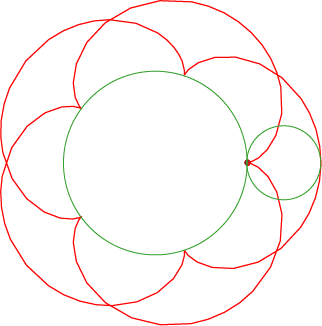 Ответ.
[Speaker Notes: В режиме слайдов ответы появляются после кликанья мышкой]
Упражнение 17
Напишите параметрические уравнения удлинённой эпициклоиды, для которой расстояние от точки до центра катящейся окружности равно d > 1. В компьютерной программе GeoGebra получите удлинённую эпициклоиду, для которой r = 1, d = 1,5. Какая это кривая?
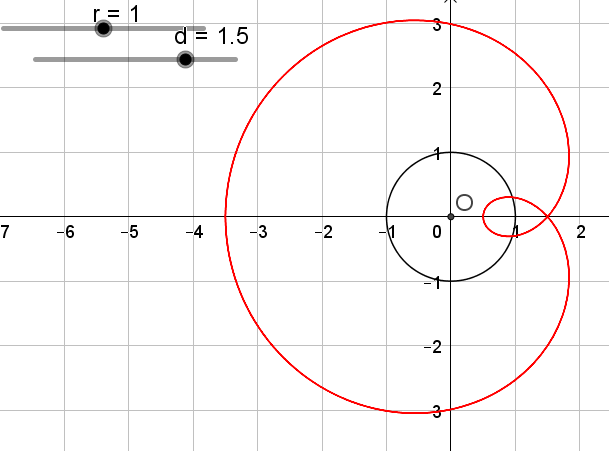 Удлинённая кардиоида
[Speaker Notes: В режиме слайдов ответы появляются после кликанья мышкой]
Упражнение 18
Напишите параметрические уравнения укороченной эпициклоиды, для которой расстояние от точки до центра катящейся окружности равно d < 1. В компьютерной программе GeoGebra получите удлинённую эпициклоиду, для которой r = 1, d = 0,5. Какая это кривая?
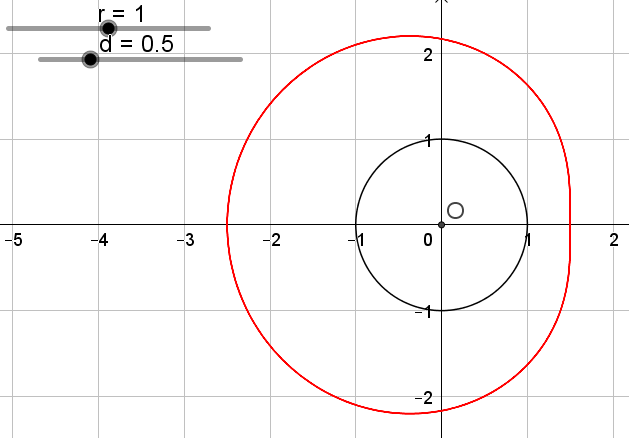 Укороченная кардиоида
[Speaker Notes: В режиме слайдов ответы появляются после кликанья мышкой]
Гипоциклоиды
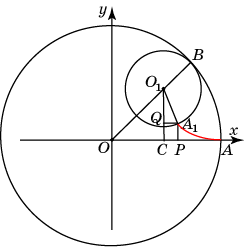 [Speaker Notes: В режиме слайдов ответы появляются после кликанья мышкой]
Упражнение 19
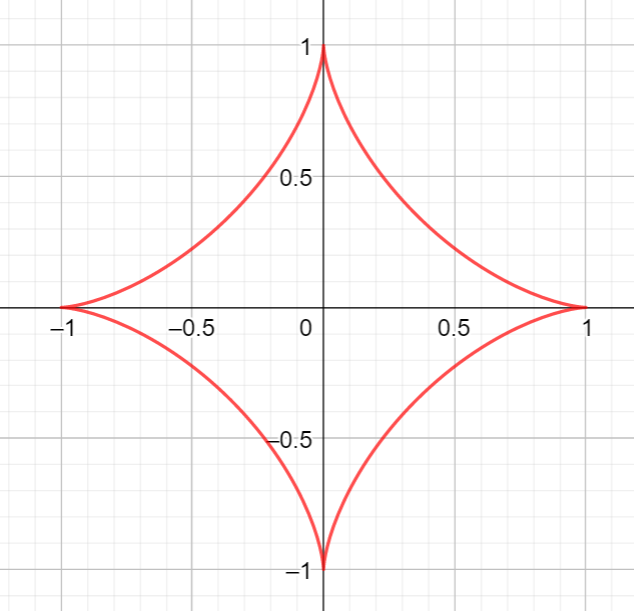 Это – астроида
[Speaker Notes: В режиме слайдов ответы появляются после кликанья мышкой]
Упражнение 20
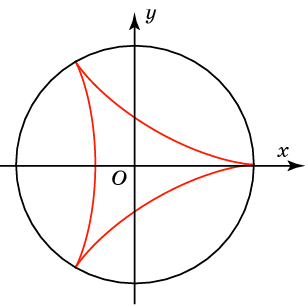 Ответ.
[Speaker Notes: В режиме слайдов ответы появляются после кликанья мышкой]
Упражнение 21
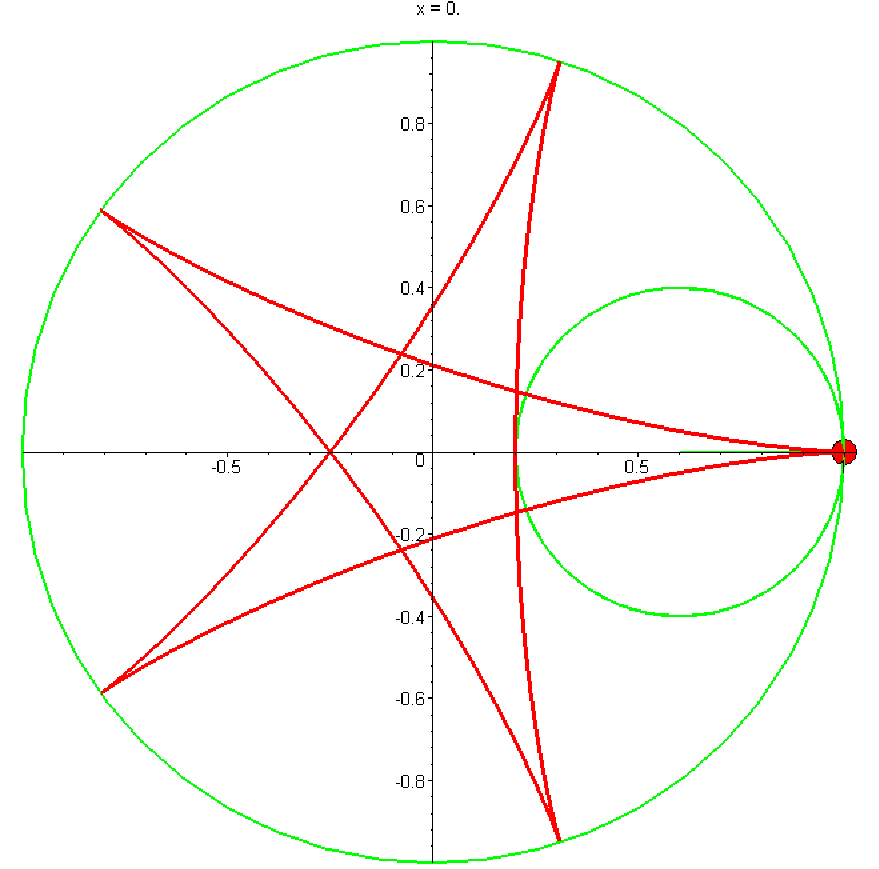 Ответ.
[Speaker Notes: В режиме слайдов ответы появляются после кликанья мышкой]
Упражнение 22
Напишите параметрические уравнения удлинённой гипоциклоиды, для которой расстояние от точки до центра катящейся окружности равно d > 1. В компьютерной программе GeoGebra получите удлинённую гипоциклоиду, для которой r = 0,25, d = 0,5. Какая это кривая?
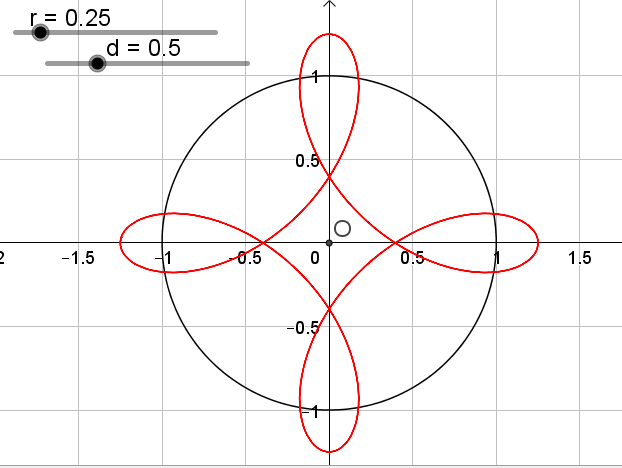 Удлинённая астроида
[Speaker Notes: В режиме слайдов ответы появляются после кликанья мышкой]
Упражнение 23
Напишите параметрические уравнения укороченной эпициклоиды, для которой расстояние от точки до центра катящейся окружности равно d < 1. В компьютерной программе GeoGebra получите удлинённую эпициклоиду, для которой r = 0,25, d = 0,1. Какая это кривая?
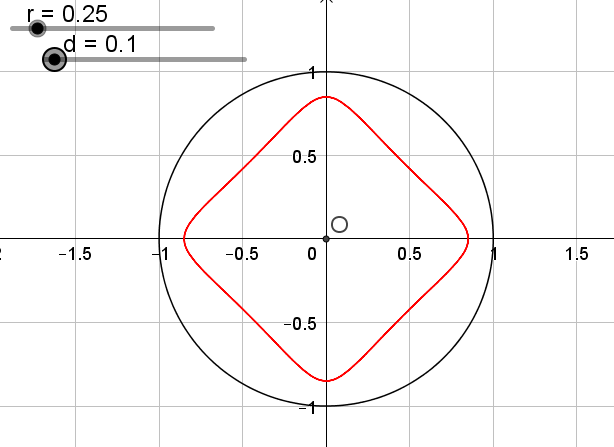 Укороченная астроида
[Speaker Notes: В режиме слайдов ответы появляются после кликанья мышкой]
Упражнение 24
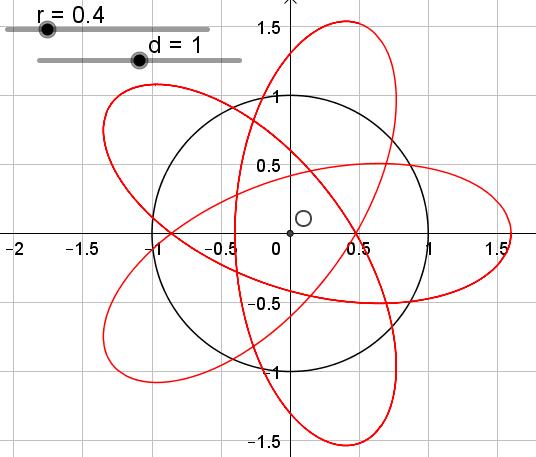 Ответ.
[Speaker Notes: В режиме слайдов ответы появляются после кликанья мышкой]
Упражнение 25
Расстояние между портами A1, A2 на берегу моря равно 10 км. Из порта A1 отплыл корабль в направлении, составляющем 60о с направлением A1A2, со скоростью 15 км/ч. Из порта A2 в то же время отплыл корабль в направлении, составляющем 30о с направлением A2A1, со скоростью 20 км/ч. 
	1. Выясните, произойдёт ли столкновение этих кораблей.
	2. Найдите наименьшее расстояние, которое будет между этими кораблями.
	3. Найдите угол к направлению A2A1, под которым должен идти второй корабль, чтобы, не меняя курса, встретиться с первым кораблём.
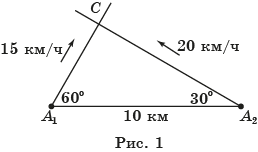 [Speaker Notes: В режиме слайдов ответы появляются после кликанья мышкой]
Решение с помощью GeoGebra
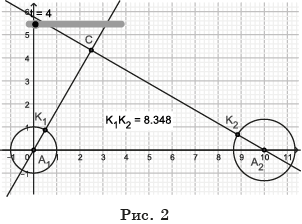 [Speaker Notes: В режиме слайдов ответы появляются после кликанья мышкой]
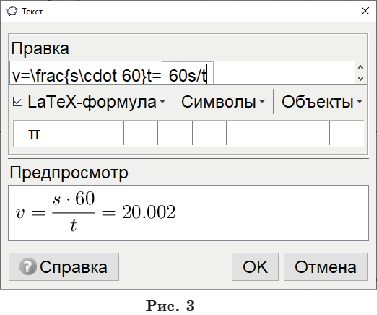 Проведём отрезок A2K1. 
Найдём его длину s. 
Найдём угол K1A2A1.
Выберем инструмент «Текст». 
В открывшемся окне поставим галочку в «LaTeX-формула» и напишем: v=\frac{s\cdot 60}t=. 
После этого в «Объектах» выберем пустую рамку и в ней ннапишем: 60s/t (рис. 3). 
Нажмём «ОК».
[Speaker Notes: В режиме слайдов ответы появляются после кликанья мышкой]
В результате на экране появится соответствующая надпись, показывающая скорость второго корабля, с которой он должен двигаться, чтобы встретиться с первым кораблём. 
Меняя значение t ползунка, найдём угол K1A2A1, при котором скорость второго корабля приближённо равна 20 км/ч. Он примерно равен 40,5о (рис. 4).
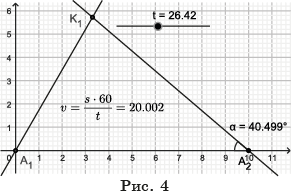 [Speaker Notes: В режиме слайдов ответы появляются после кликанья мышкой]
Перейдём теперь к математическому решению этой задачи.
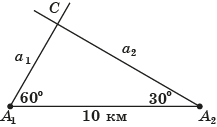 [Speaker Notes: В режиме слайдов ответы появляются после кликанья мышкой]
[Speaker Notes: В режиме слайдов ответы появляются после кликанья мышкой]
[Speaker Notes: В режиме слайдов ответы появляются после кликанья мышкой]
За время t ч первый корабль пройдёт 15t км, A1K = 15t. Для того, чтобы второй корабль встретился с первым, нужно, чтобы A2K1 = 20t. 
	Воспользуемся теоремой синусов, применённой к треугольнику A1A2K1,
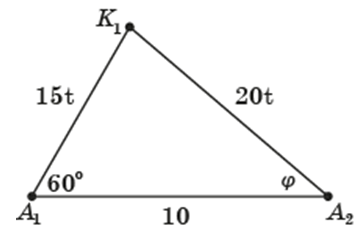 [Speaker Notes: В режиме слайдов ответы появляются после кликанья мышкой]
Упражнение 26
Расстояние между портами A1, A2 на берегу моря равно 10 км. Из порта A1 отплыл корабль в направлении, составляющем 30о с направлением A1A2, со скоростью 15 км/ч. Из порта A2 в то же время отплыл корабль в направлении, составляющем 45о с направлением A2A1, со скоростью 12 км/ч. Используя программу GeoGebra, выясните, произойдёт ли столкновение этих кораблей. Найдите наименьшее расстояние, которое будет между этими кораблями.
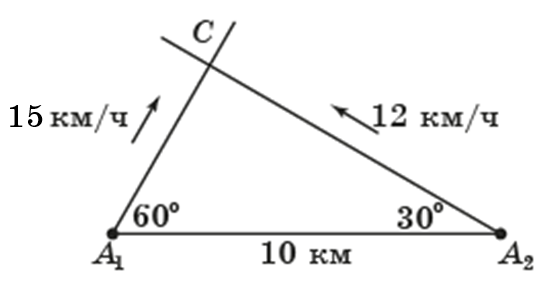 [Speaker Notes: В режиме слайдов ответы появляются после кликанья мышкой]
Решение с помощью GeoGebra
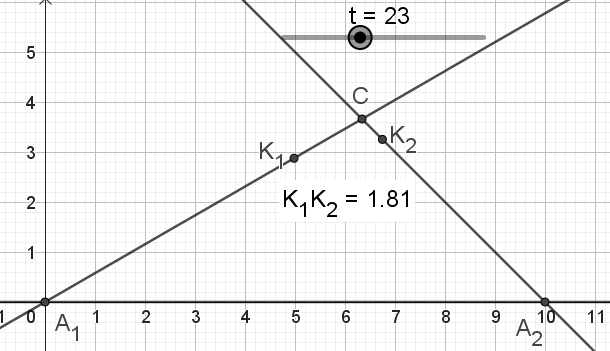 [Speaker Notes: В режиме слайдов ответы появляются после кликанья мышкой]